Utility of Routine Head Ultrasounds in Screening for Intracranial Hemorrhage in Infants on Extracorporeal Life Support
Results
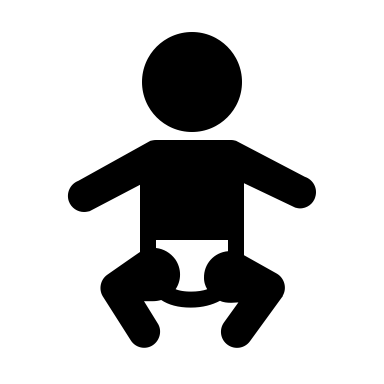 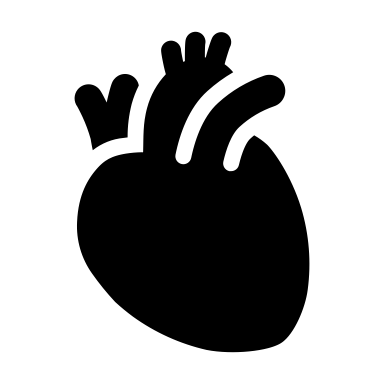 54%
In a single center review of 74 infants on ECLS, all ICH occurred in the first 4 days of cannulation. Pre-ECLS thrombocytopenia, was associated with ICH.
n = 74
median age: 4 days
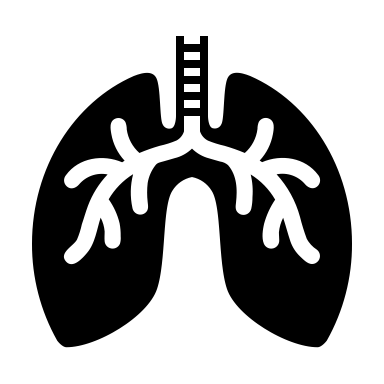 46%
Kaitlyn Honeychurch MSII, Christina Theodorou MD, Timothy Guenther MD, Laura Kenny MD, Stephanie Mateev MD, Alana Beres MD
ICH occurred in 21.6% of infants and all within the first 4 days of ECLS
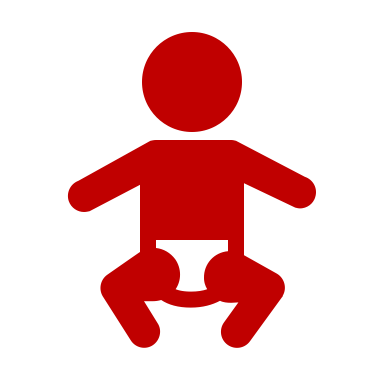 University of California, Davis
ICH 
Risk Factors
Introduction
Platelets < 150
OR 5.12
95% CI 1.1-23.3
p = 0.03
Infants on ECLS are at risk for intracranial hemorrhage (ICH) and routinely get frequent head ultrasounds to screen for ICH. Timing of ICH while on ECLS has not been studied in over two decades.
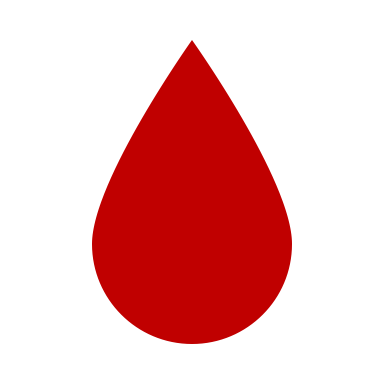 Discussion
Routine surveillance head imaging after four days of ECLS may not be warranted in all infants. Optimizing pre-ECLS coagulopathy may improve outcomes.

Although our sample size was small, our primary outcome (timing of ICH) is not available in larger databases.
Hypothesis
Most ICH will occur within 5 days of ECLS cannulation.
Methods
Retrospective chart review
Patients < 6 months old on ECLS (2011-2020)
Timing of ICH and risk factors assessed